HUNTERS POINT SHIPYARD BLOCK 56
11 Innes Court
May 22, 2023
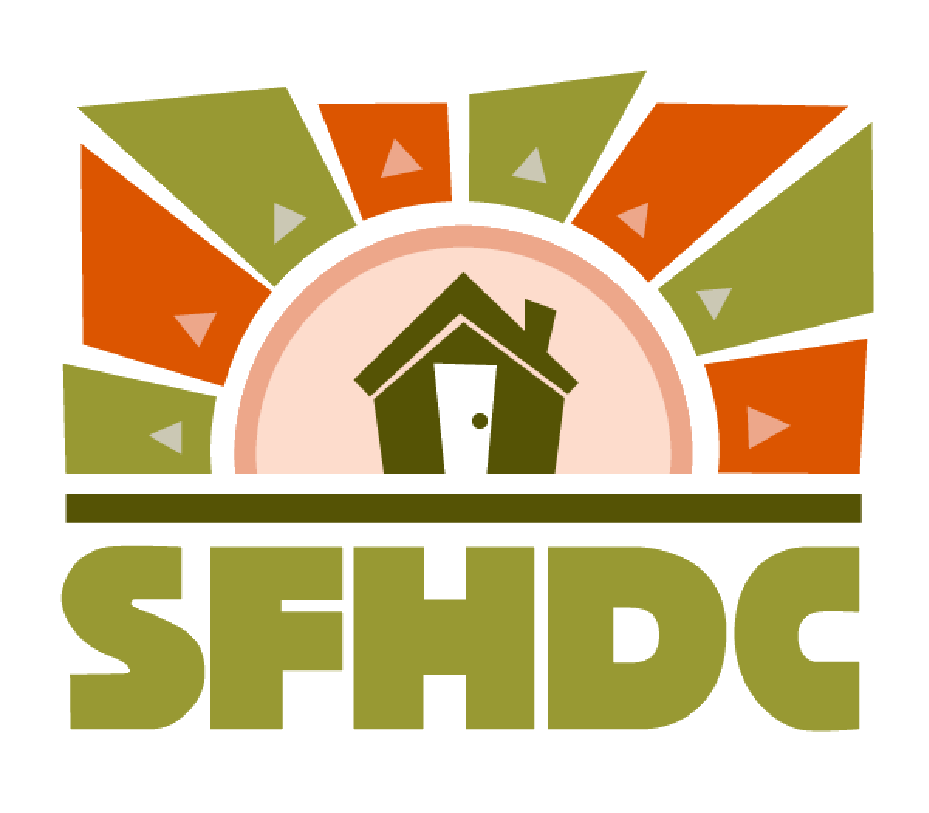 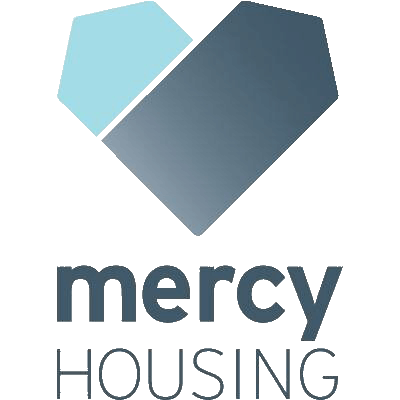 Agenda
Team Introductions
Project Overview
Logistics Plan
Air Monitoring 
Schedule 
Communications
11 Innes Court | p. 2
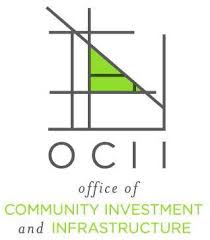 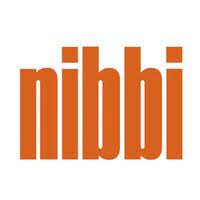 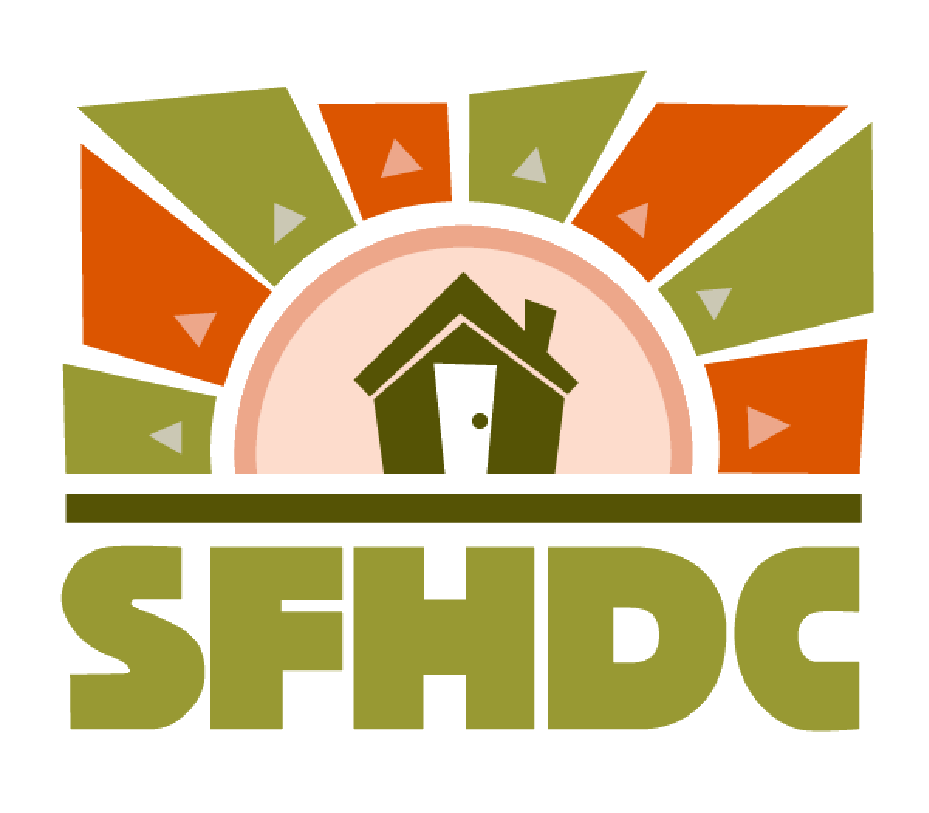 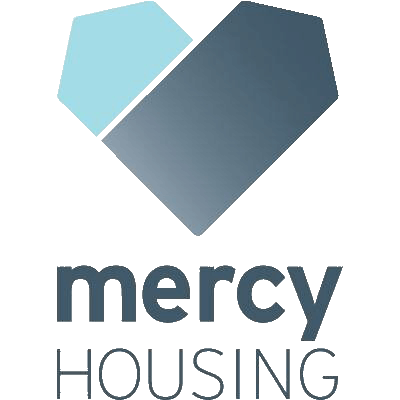 Sarah Graham, Project Manager
Riley Jones, Associate Project Manager
Jasmine Kuo, Development Specialist
Grace Serrano, Project Manager
Chris Brown, Senior Project Manager

Matt Norton, Superintendent  
Norm Hayes, Director of Operations
11 Innes Court | p. 3
Development + Design Team
Development Team: SFHDC + Mercy Housing California

Architect: Van Meter Williams Pollack + Kerman Morris Associates 

Contractor: Nibbi Brothers + Baines Group JV

 Property Management: Mercy Housing Management Group

 Resident Services: SFHDC

Sponsor: OCII
11 Innes Court | p. 4
Project Overview
Total Units: 73 (reserved for incomes 40-50% AMI)
Large Family (per replacement requirements)
1 Family daycare
1 Manager’s unit
 Amenities: 
Courtyard 			
Community room 
 Parking:
Car parking – 0.65:1 ratio (48 spots) 
Bike parking – 1:1 ratio (73 spots)
11 Innes Court  | p. 5
[Speaker Notes: Just family. No formerly homeless families.]
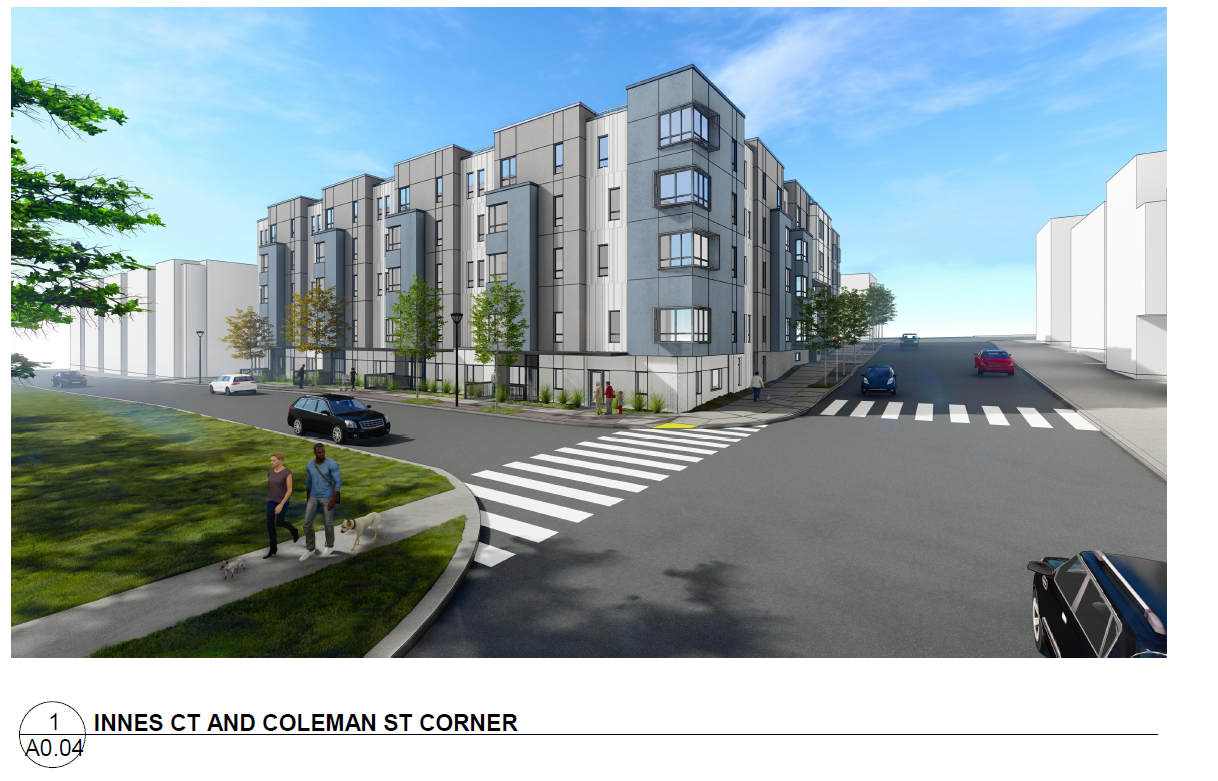 11 Innes Court | p. 6
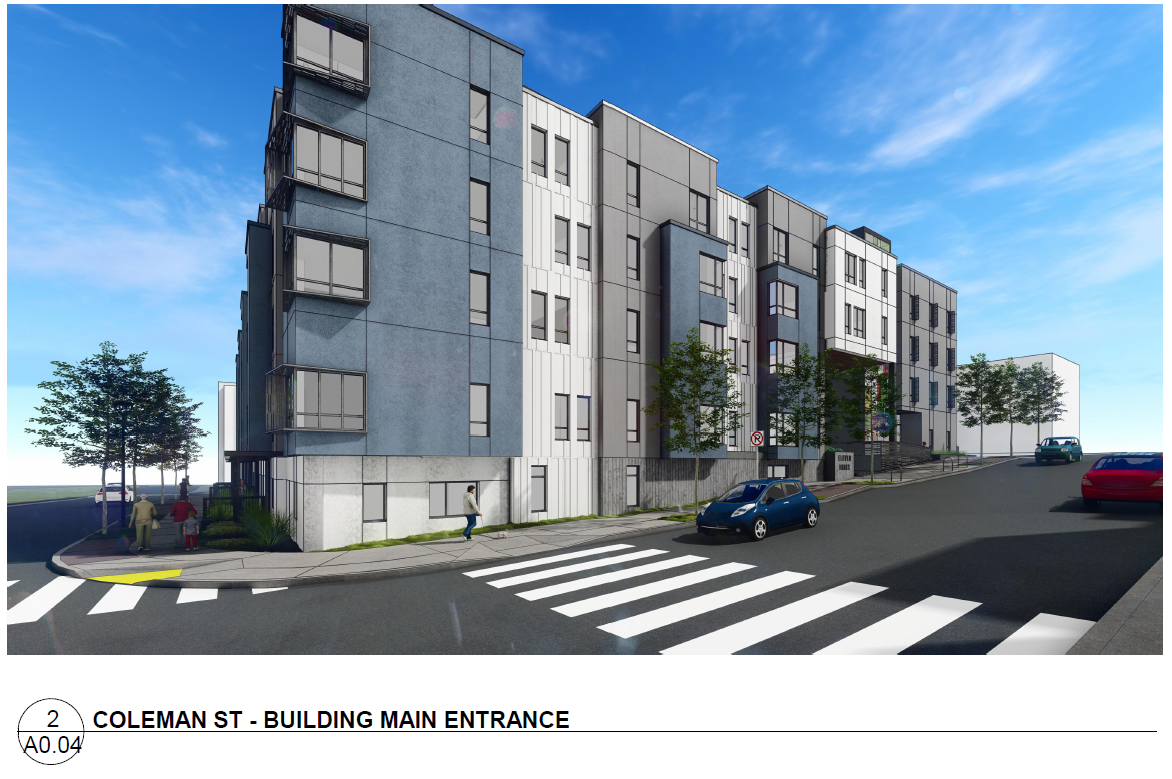 11 Innes Court | p. 7
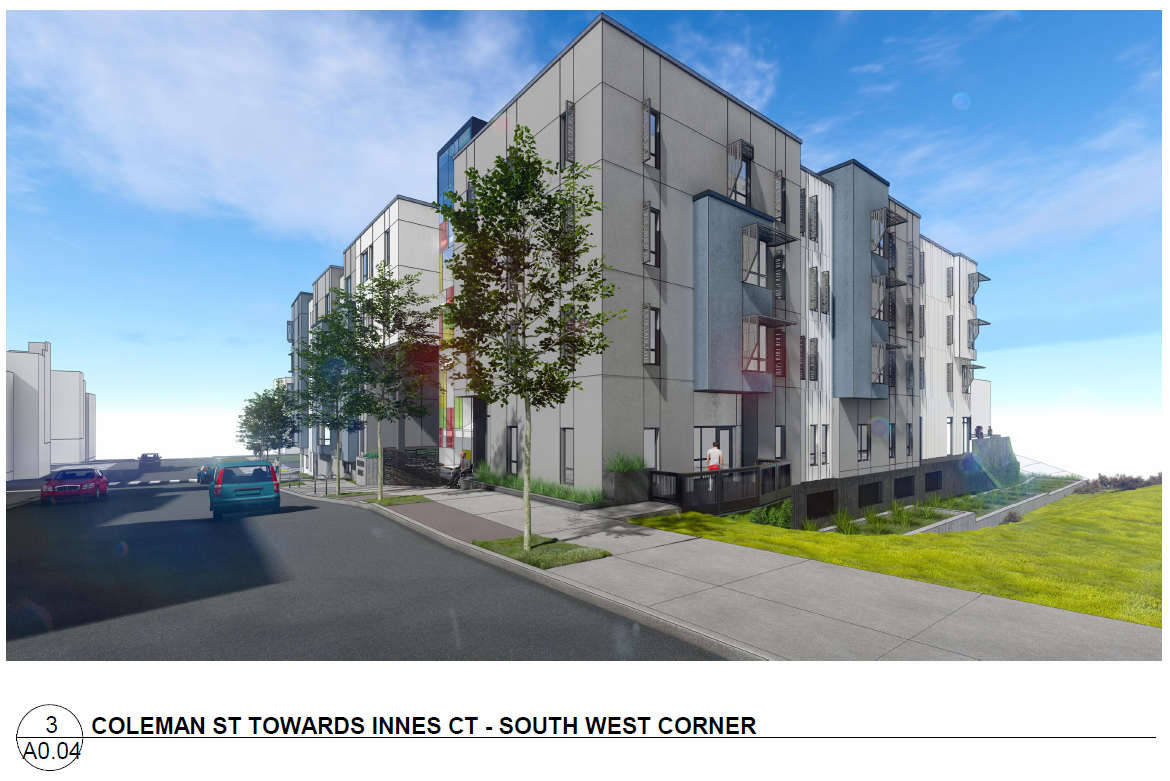 11 Innes Court | p. 8
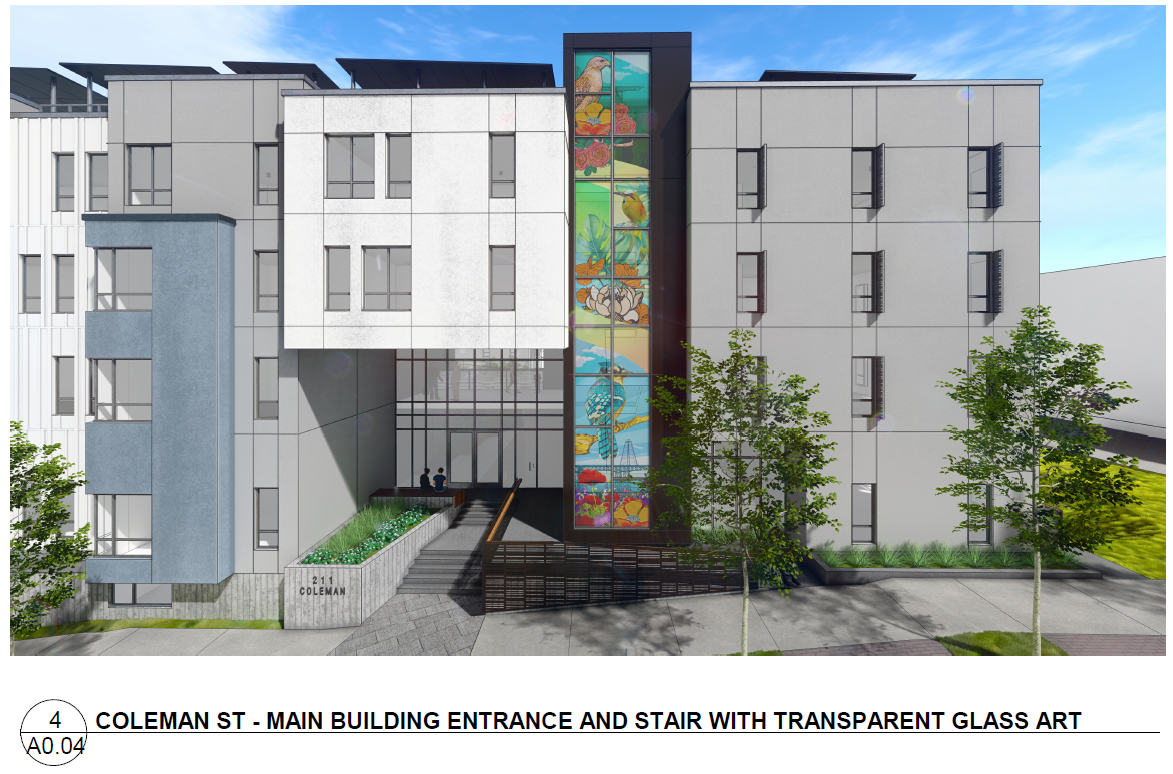 11 Innes Court | p. 9
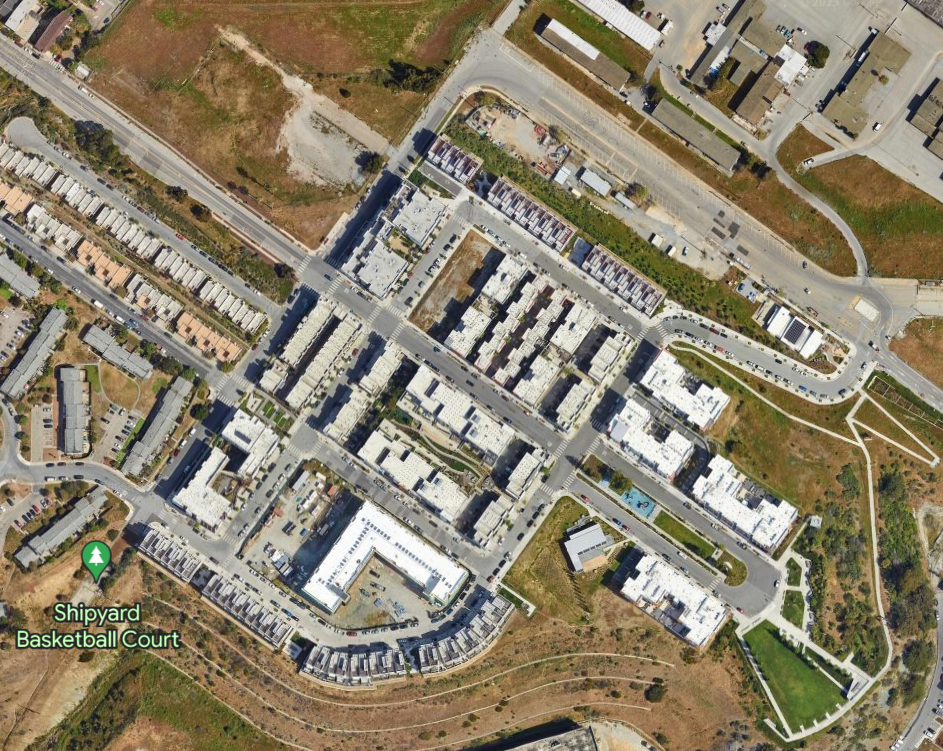 Additional contactor parking on Galvez St.
11 Innes Court | p. 10
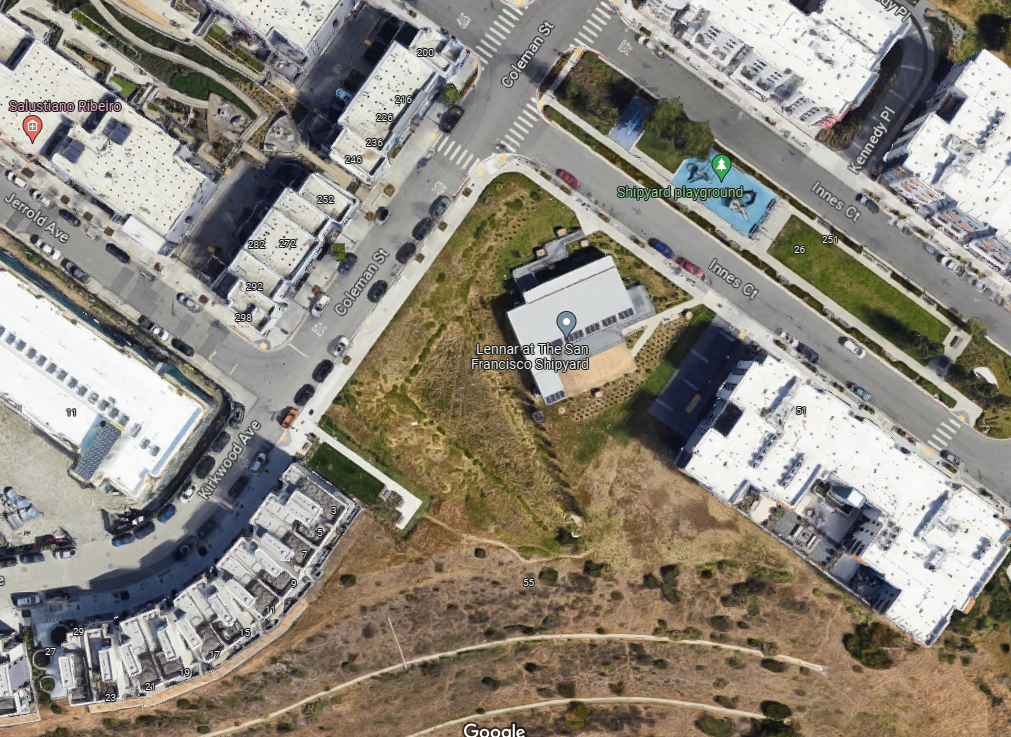 11 Innes Court | p. 11
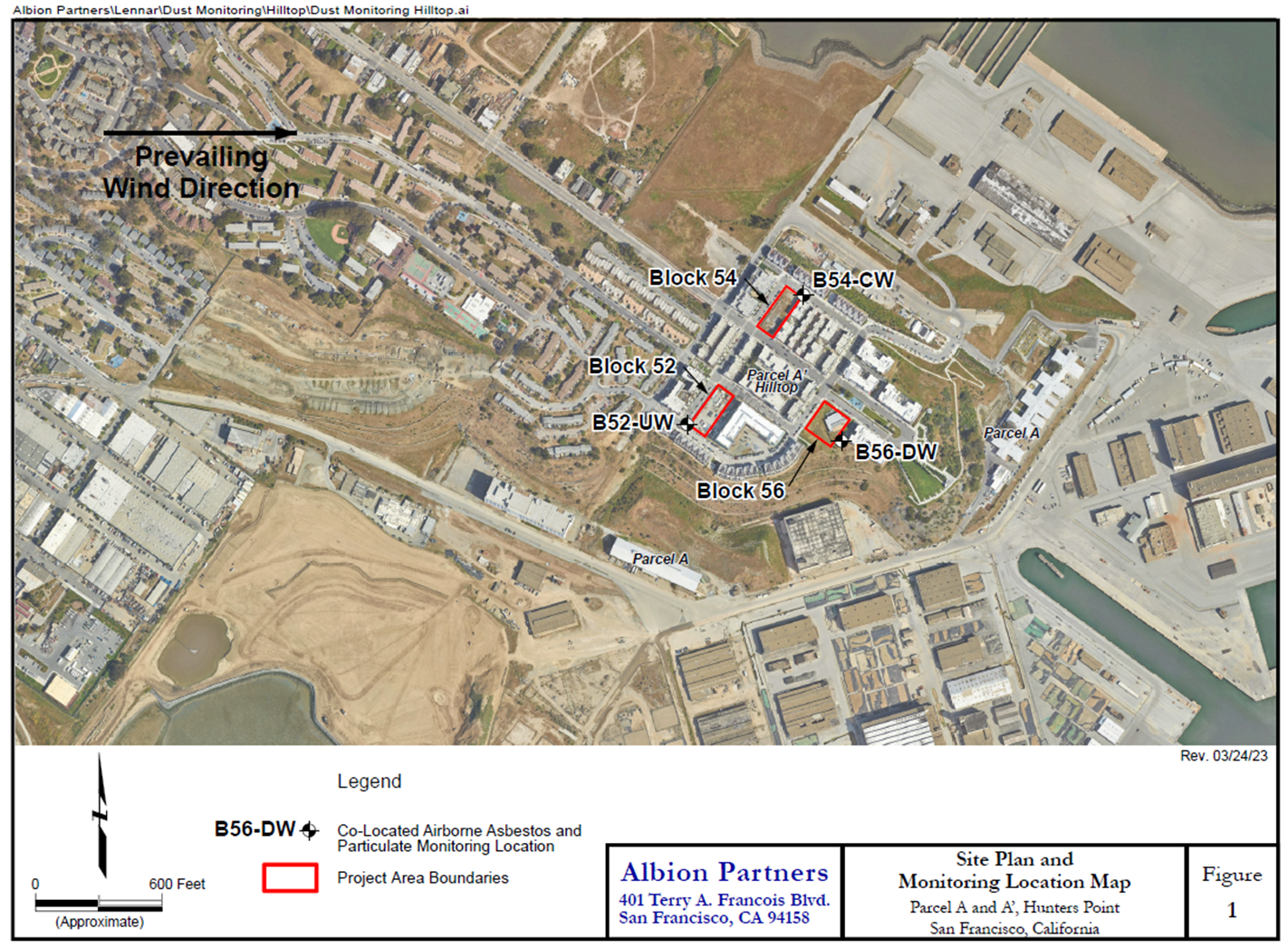 11 Innes Court | p. 12
Schedule
Construction Project Start: May 2023 

Daily Work Hours: 7 a.m - 5 p.m., M-F, occasional weekends

Foundation Complete: August 2023

Take Scaffolding Down: July 2024

Project Complete / Move-In: December 2024 / January 2025
11 Innes Court | p. 13
Communications
11innescourt.org 

Monthly construction update newsletters
11 Innes Court | p. 14
Thank You!
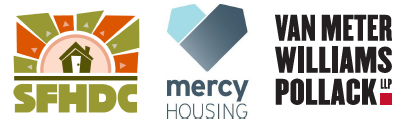 Questions?
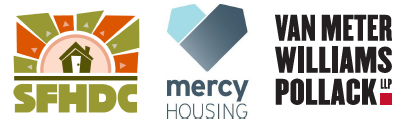 Appendix
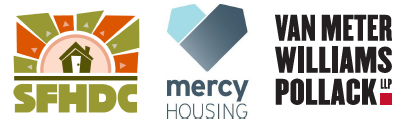 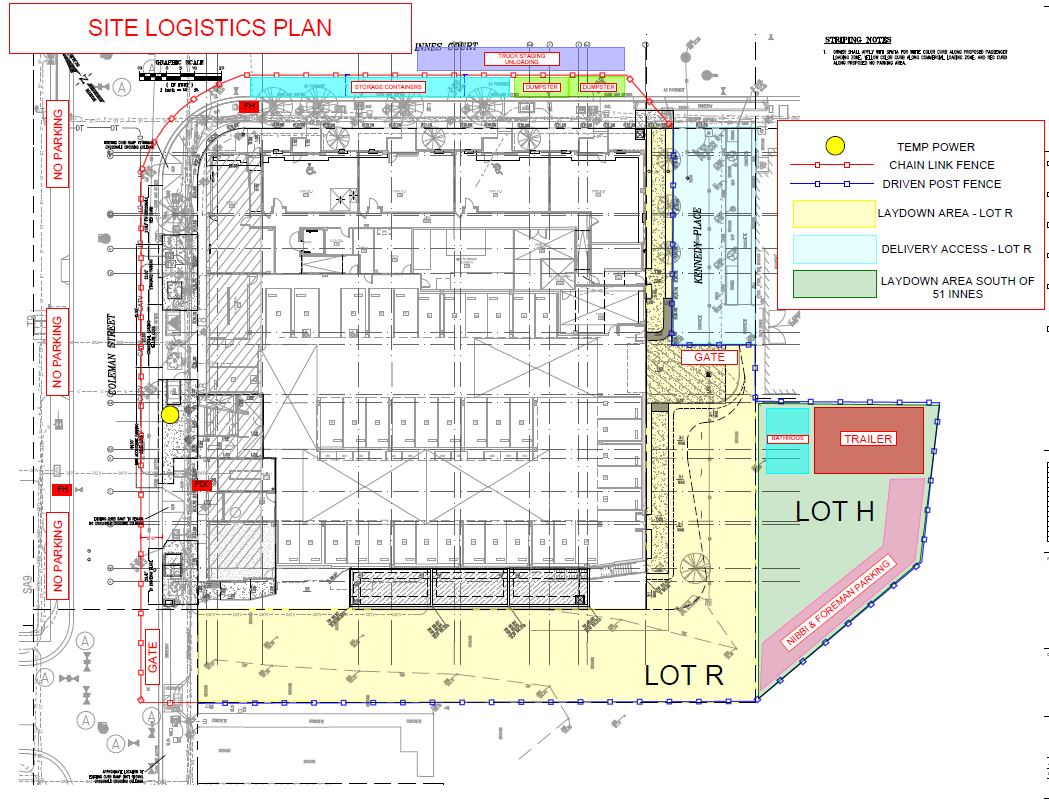 11 Innes Court | p. 18
[Speaker Notes: Block 56 owner and building owner (aka Mercy/SFHCD) entered in to license agreement for Lot R and Lot H construction use. Have been vetted by HOA and OCII, respectively. 
Contractor will not block Lot R – only used for pull-through]
Neighborhood Experience
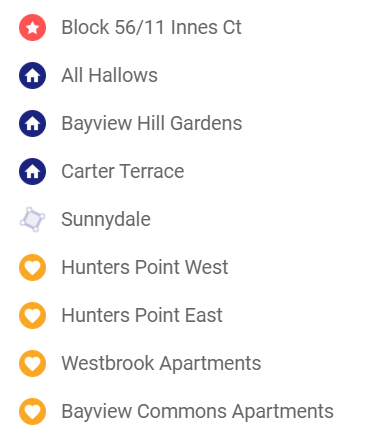 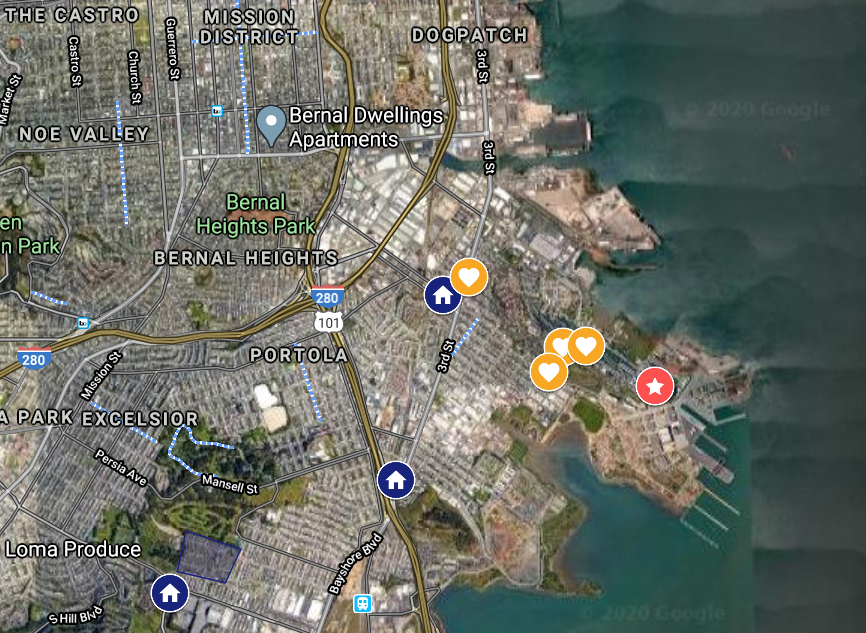 11 Innes Court | p. 19
San Francisco Housing 
Development Corporation
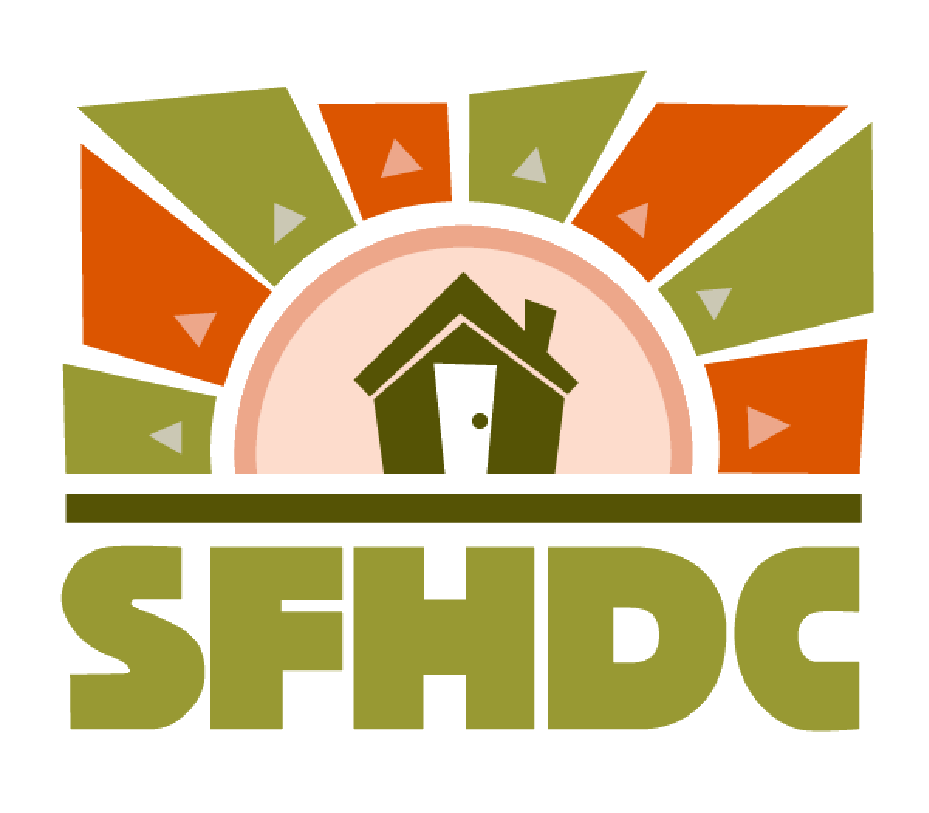 San Francisco Housing Development Corporation (SFHDC) builds racial and economic equity in low- and moderate-income communities of color in the Bayview-Hunters Point neighborhood and across San Francisco
SFHDC was founded over 30 years ago by African American community leaders from Western Addition and Bayview Hunters Point neighborhoods and is a registered 501 (c) (3) non-profit organization. 

SFHDC envisions a San Francisco where healthy and safe housing is available to everyone regardless of race or income, where all residents see a vibrant future in their neighborhoods, and where all individuals are connected to opportunities to thrive economically, physically, and emotionally.
11 Innes Court | p. 20
[Speaker Notes: Mercy Housing California and MHMG are affiliates of Mercy Housing, Inc., a national nonprofit housing development, management, and resident services organization founded by six congregations of Women Religious including the Daughters of Charity, the Sisters of Mercy, and the Sisters of St. Joseph of Orange. www.mercyhousing.org/california]
Mercy Housing California
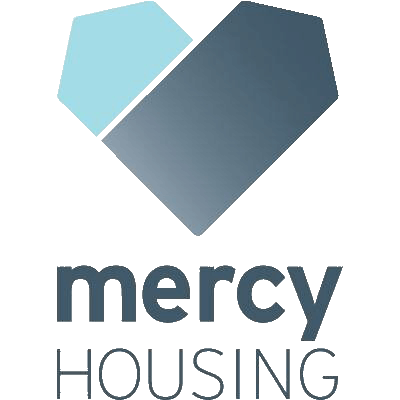 Mercy Housing California (Mercy) is a California-based nonprofit housing development organization with the mission of creating and strengthening healthy communities. 
Mercy Housing California has created and preserved affordable housing for Californians for over 35 years. 
Today Mercy owns and manages 151 communities with over 10,300 homes statewide for more than 19,600 people. 
Mercy Housing Management Group (MHMG) will be the management agent for the property and is committed to providing quality property management services that reinforce the philosophy that all residents deserve respect, dignity, and a place to call home.
11 Innes Court | p. 21
[Speaker Notes: Mercy Housing California and MHMG are affiliates of Mercy Housing, Inc., a national nonprofit housing development, management, and resident services organization founded by six congregations of Women Religious including the Daughters of Charity, the Sisters of Mercy, and the Sisters of St. Joseph of Orange. www.mercyhousing.org/california]
What does Area Median Income (AMI) Mean?
All units at 11 Innes Court will be targeted to “Low Income” Residents at AMI lower than the City’s 100% AMI.  Only people that make certain amounts of money can rent “affordable” housing. 

Area median income is the average of money people make in a city or town of a certain household size. The government looks at how much money everyone makes and they come up with the average number that is around the middle of what everyone makes. That is called the “area median income” or “AMI” for short. Affordable rent for a household is about 30% of total income.
San Francisco Examples for Income Ranges
$0 a month
$15,000 +a month
$7,500 a month
AMI
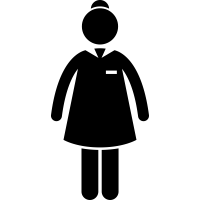 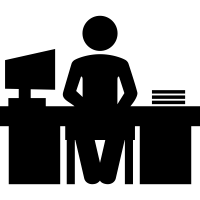 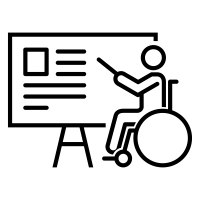 Cathy
Eva
Hakeem
Source: The Kelsey, 2020
11 Innes Court  | p. 22
[Speaker Notes: Fiona - What is AMI?]
Who can rent homes at 11 Innes Court?
Here is an example of households that might rent here to explain what “affordable” means: 

Cathy works as an in-home health aid and lives with her wife, Denise, who is disabled and unable to work. Cathy’s caretaker salary is less than $3,000 a month. That is about 35% of the AMI. Cathy is what’s called very low income. Current rent is approximately $785/mo for their studio apartment. 

Eva is a social worker who lives with her husband Meeko, a cook, and their two children. They make less than $5,300 a month. That is about 50% of the AMI. Eva is what’s called low income. Current rent is approximately $1,441/mo for a 2 bedroom. 

Hakeem grew up in the Bayview and is a new SFUSD teacher who lives with his wife and three kids. Their household makes around $5,700 a month. That is about three-quarters of the AMI. Hakeem’s household is what’s called moderate income. Current rent is approximately $1,601/mo for a 3 bedroom.
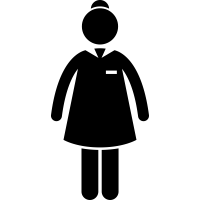 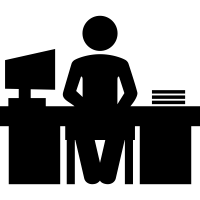 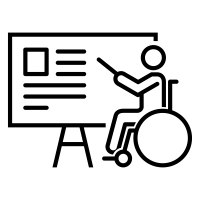 Source: The Kelsey, 2020
11 Innes Court  | p. 23
[Speaker Notes: Focus on all of these individuals are part of households, i.e. this building with 30ish 2 BRs will have families were Ben Cathy Eva are part of households living with partners, kids.  Fiona - Here are examples of people who might live in our future development and how much they would pay. This ranges from Ben, who has SSI income Hakeem, a teacher. 

In San Francisco one challenge we have is that there is a shortage of housing for our neighbors at all of these income levels. We believe it is important to try to serve those at the lowest income levels, and can also serve those at slightly higher income levels (Hakeem) who may have just as a challenging time to find a place to live in San Francisco.]
Who can rent homes at 11 Innes Court?
11 Innes Court  | p. 24
Unit Mix
11 Innes Court  | p. 25
Staffing & Operating
MHMG Property Management
1 Property Manager 
1 Assistant Project Manager/Desk Clerk Hybrid
Maintenance and Janitorial

 SFHDC Resident Services 
1.0 FTE Service Coordinator
Additional on-site programming per SFHDC fundraising/in kind
11 Innes Court  | p. 26